Тема 10. Становление русской культуры (X–XVII века)
Культура восточнославянских племен была связана с языческой религией
Фольклор (устное народное творчество)
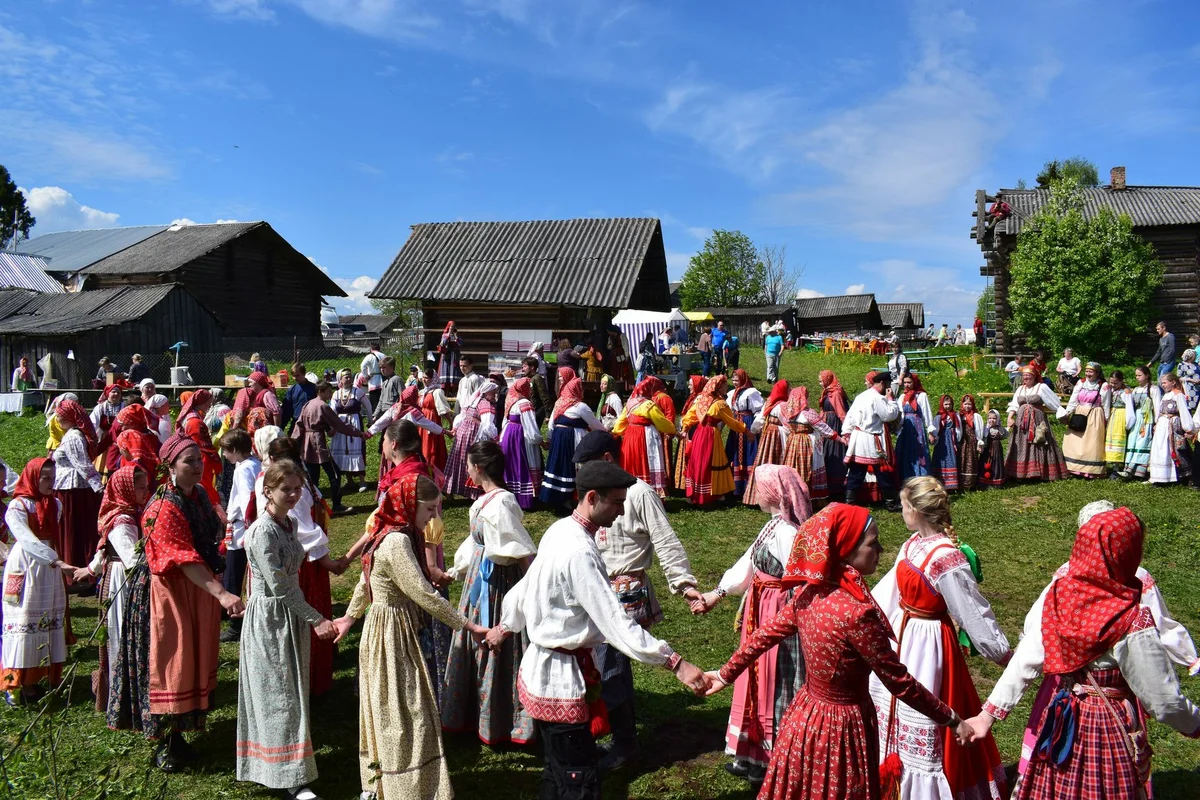 пословицы
обрядовые песни 
сказки
былины
Русская культура после принятия христианства
Литература
Появляется письменность
Перевод священных книг и религиозной литературы
Летописи
Славянский алфавит
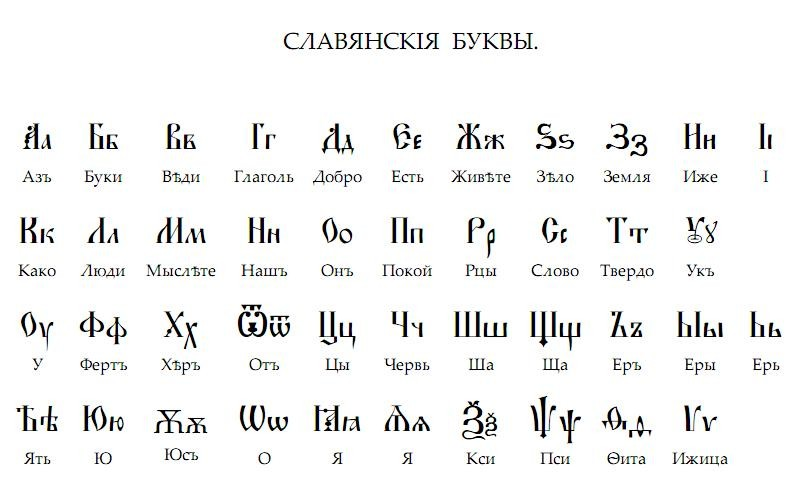 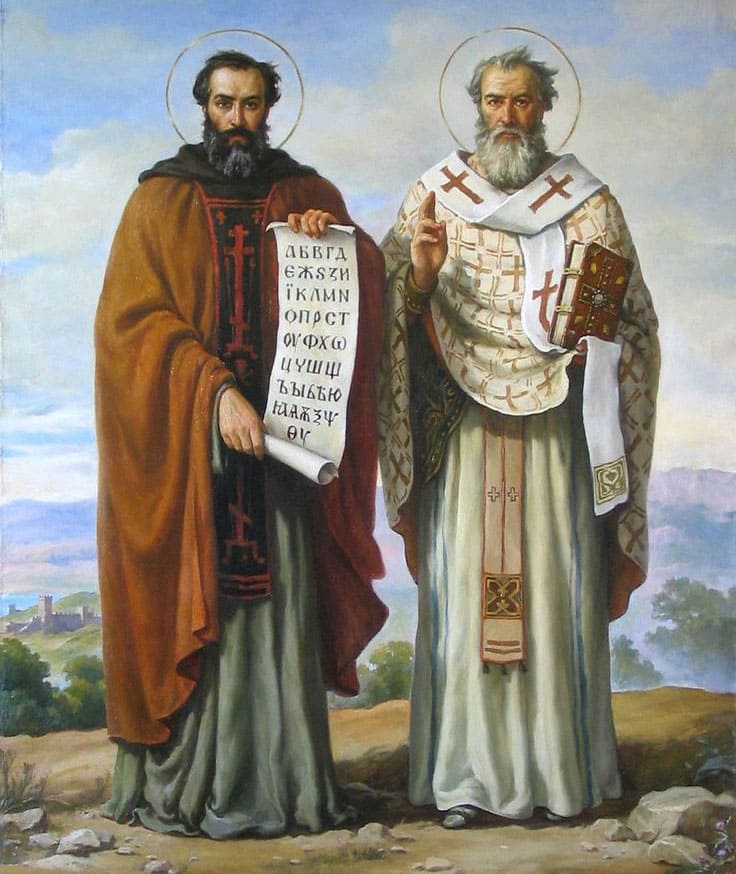 Кирилл и Мефодий – авторы славянского алфавита
Летописи – это хронологические записи об исторических событиях, тексты государственных договоров, юридических документов, записи устных легенд и так далее
Самой знаменитой летописью является «Повесть временных лет», которую написал монах Нестор.
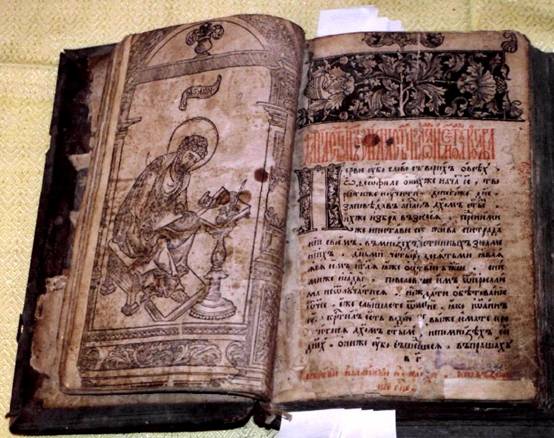 Архитектура
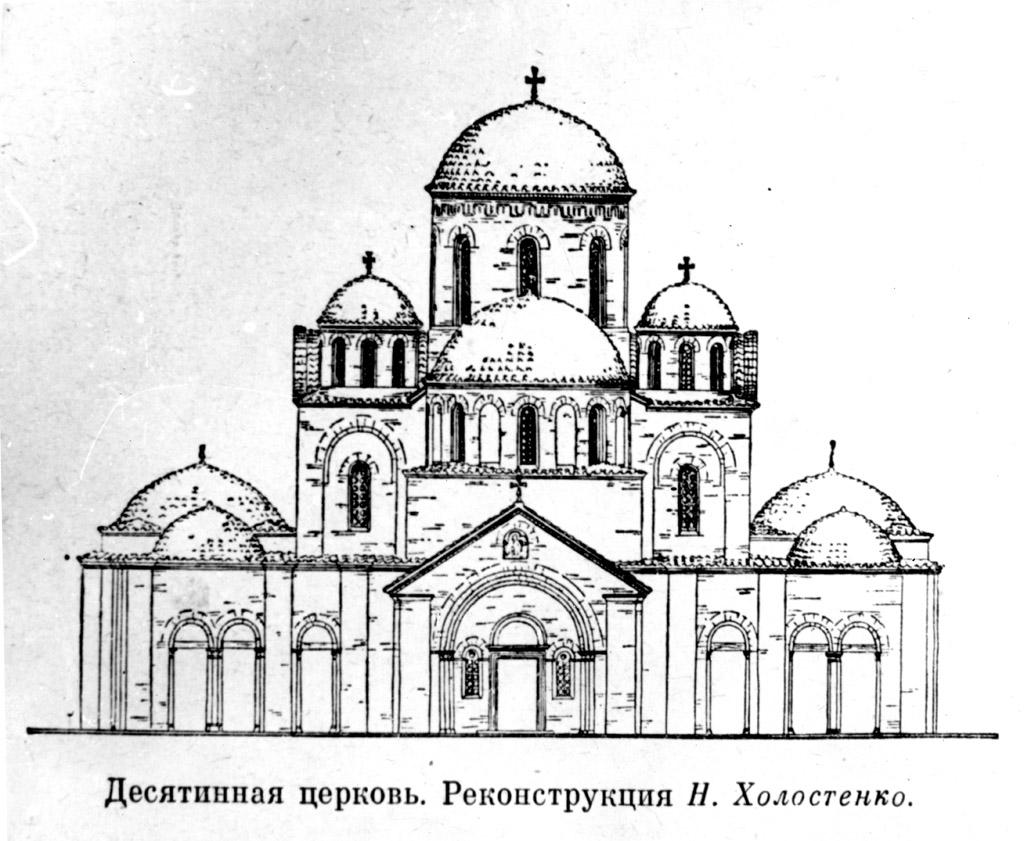 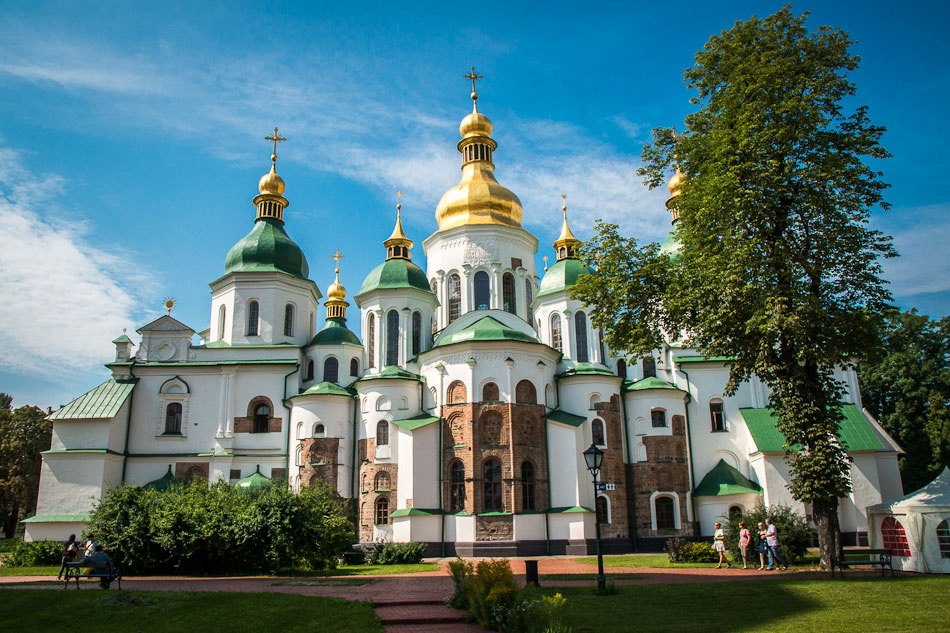 Десятинная церковь (реконструкция)
Софийский собор в Киеве
Архитектура
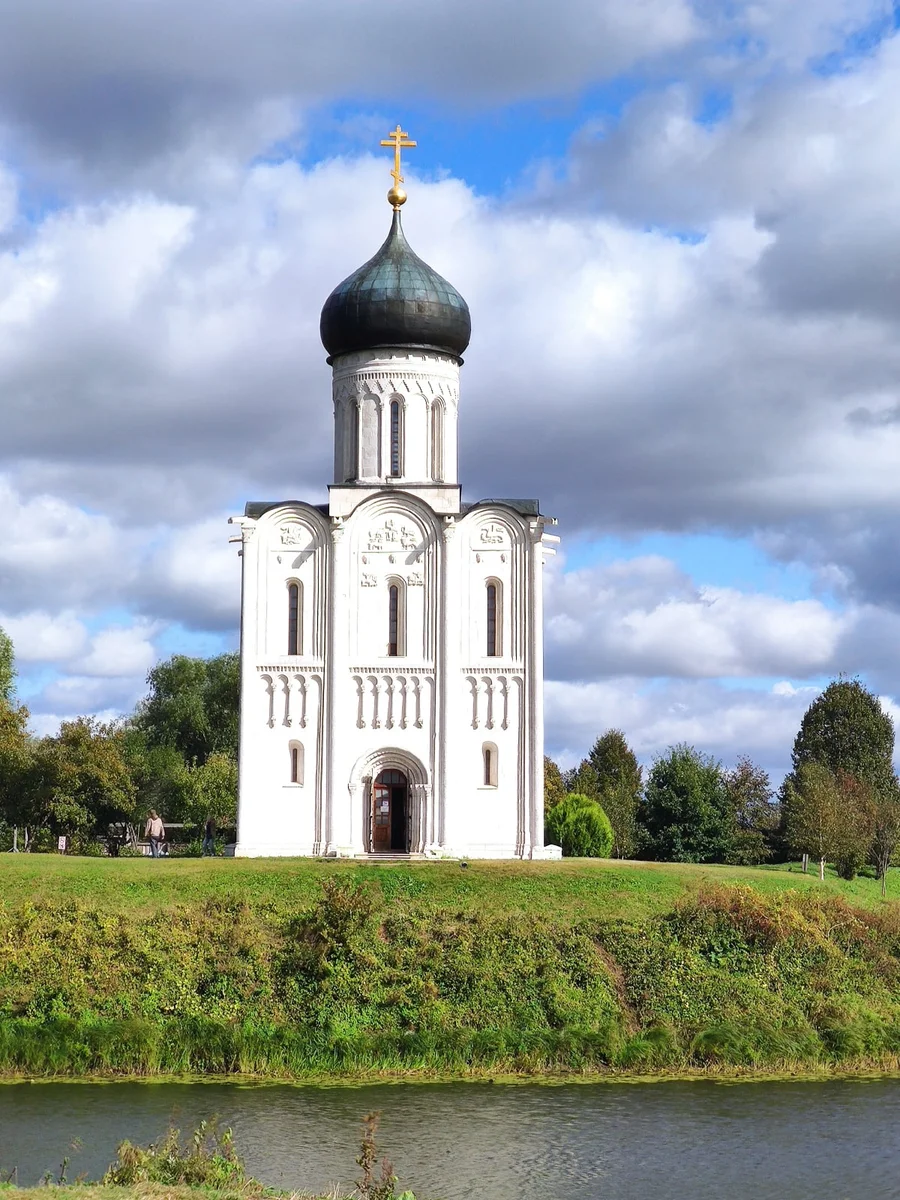 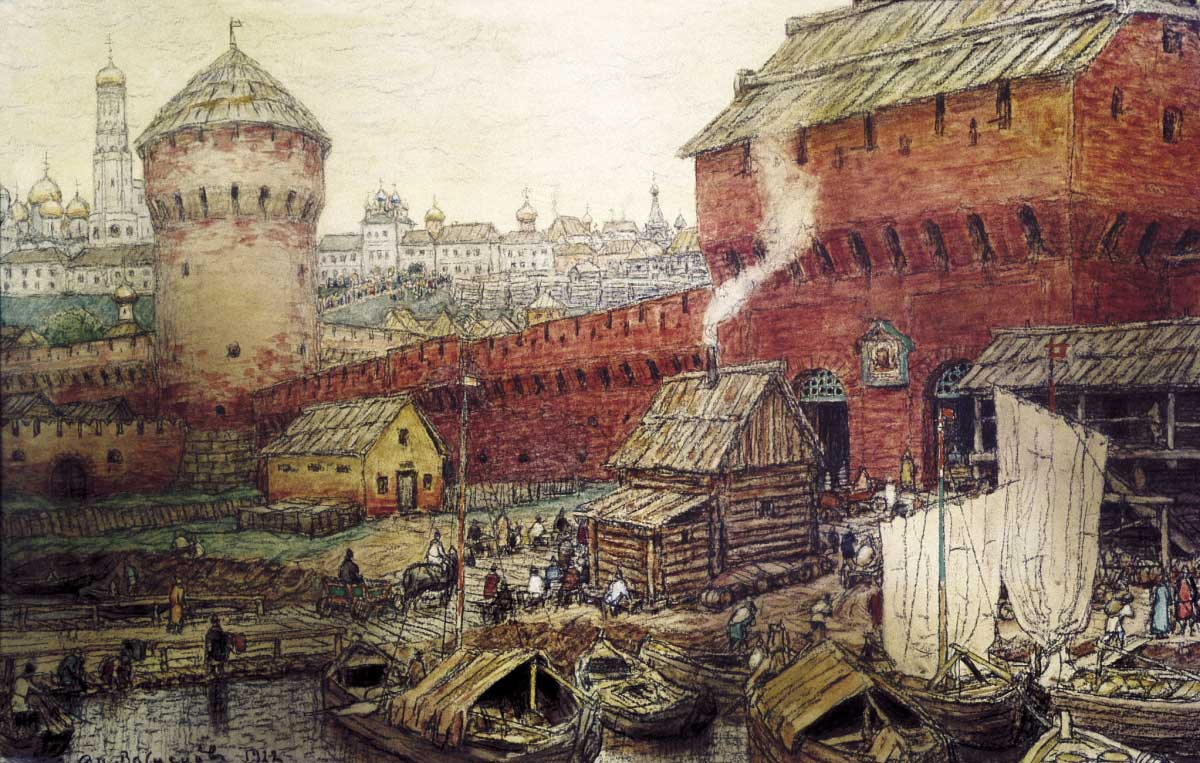 Начало строительства каменного Кремля в Москве
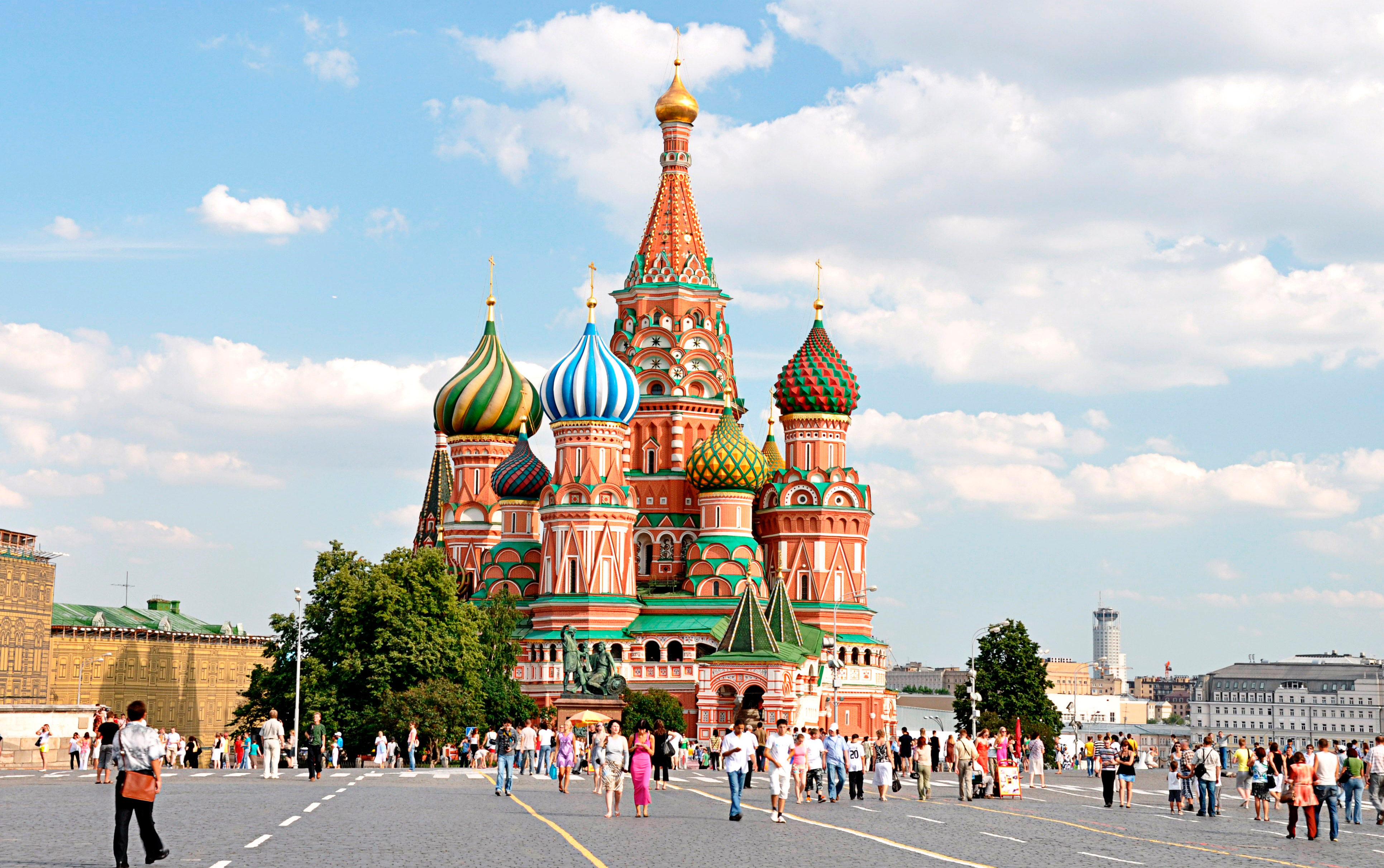 Покрова на Нерли 
(г. Владимир, 1165 г. )
Собор Василия Блаженного (г. Москва, 1555-1561 )
Изобразительное искусство
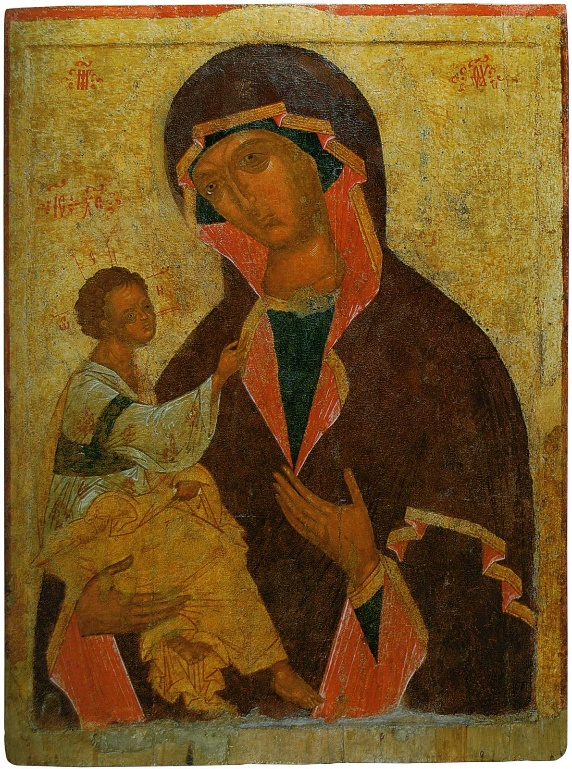 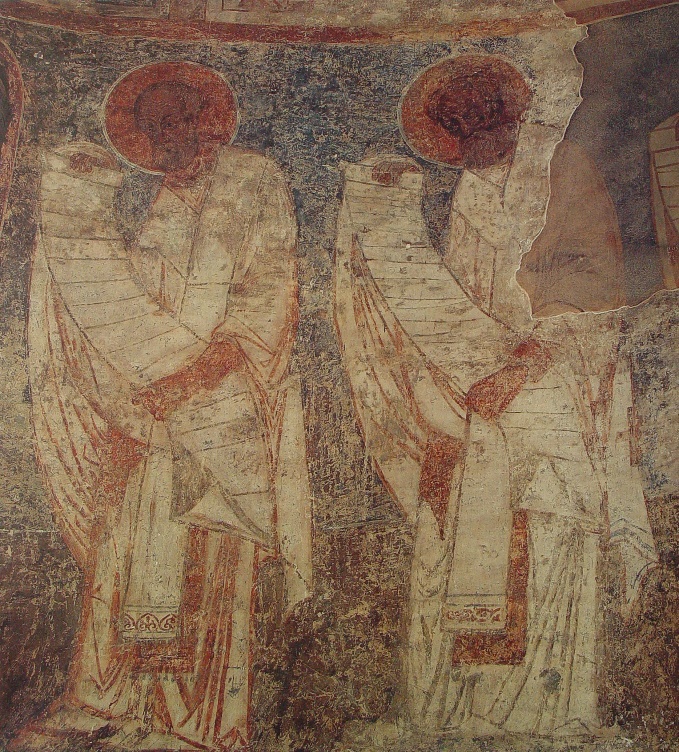 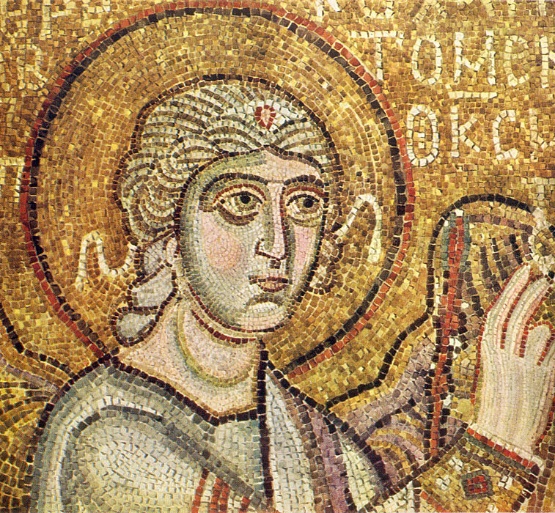 иконопись
фреска
мозаика
Изобразительное искусство
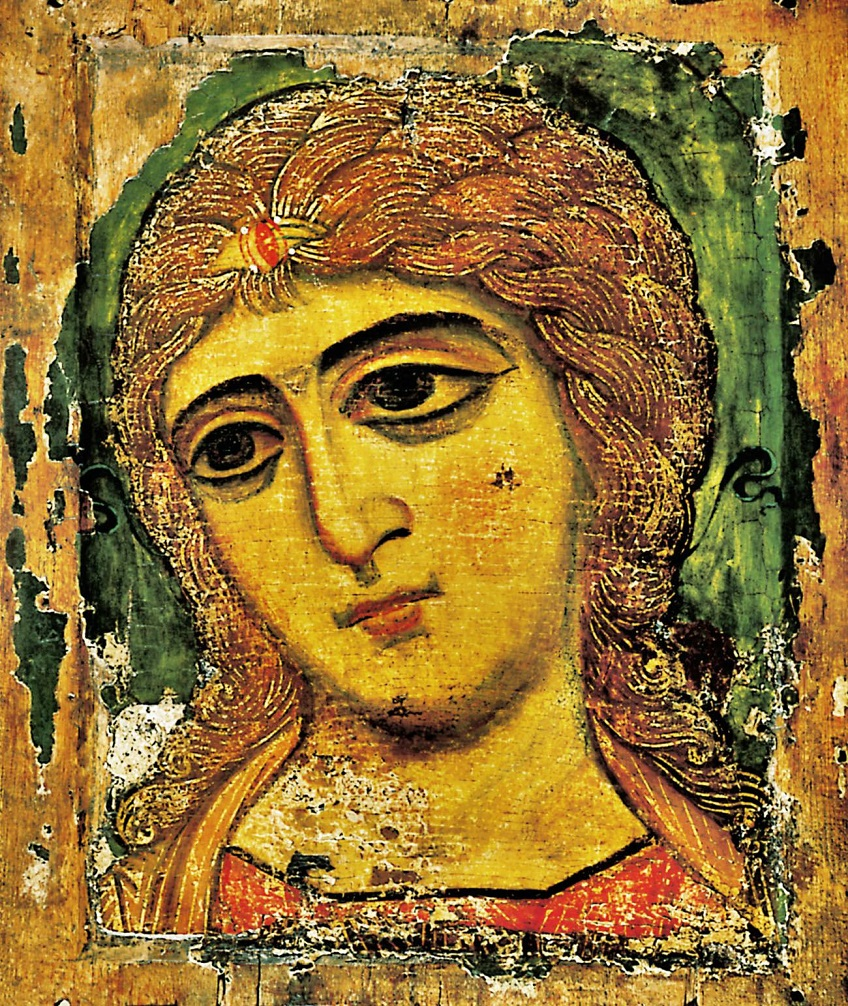 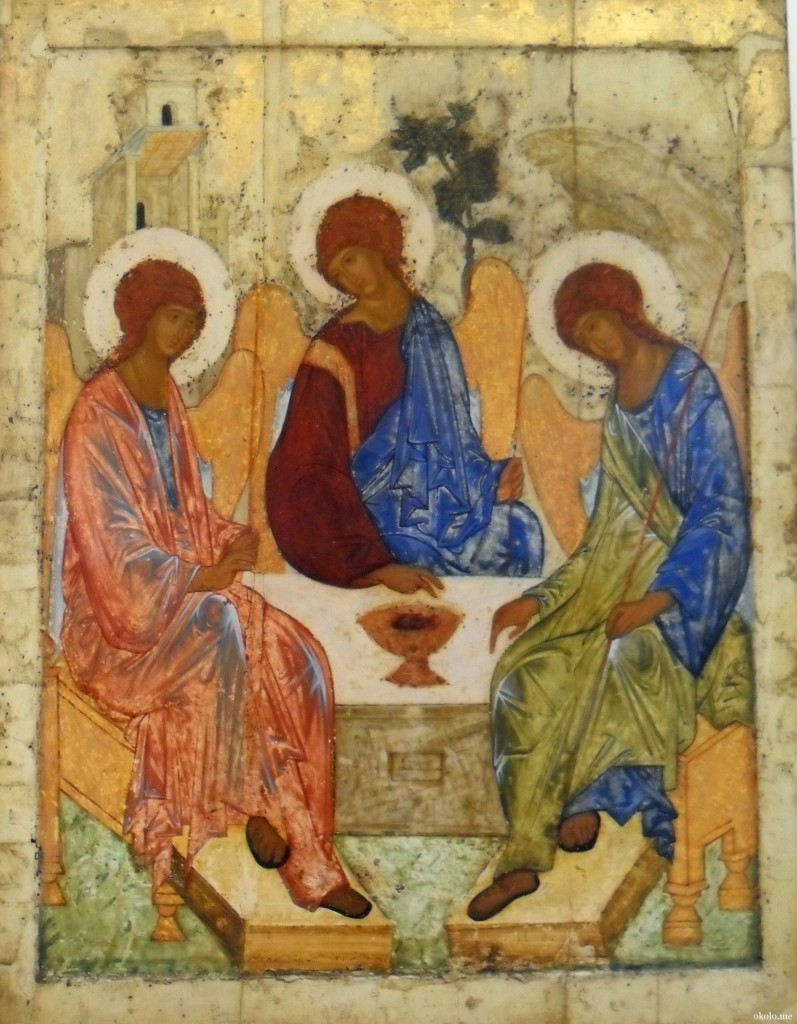 «Ангел Златые Власы»
«Троица» (А. Рублёв)
К XVII веку завершается история древнерусской культуры и появляются элементы светской (нерелигиозной) культуры